Všeličo o vektoroch
1
Posunutia, vektory
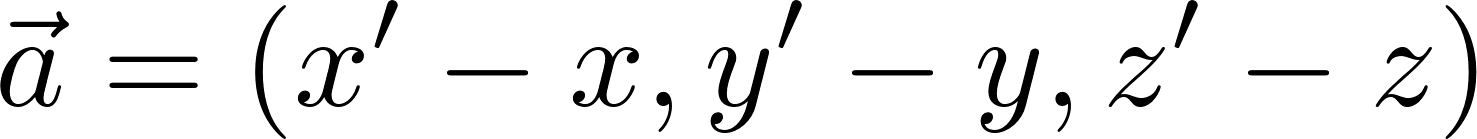 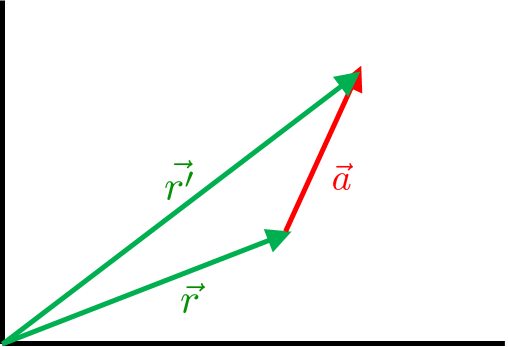 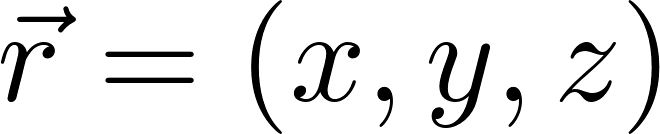 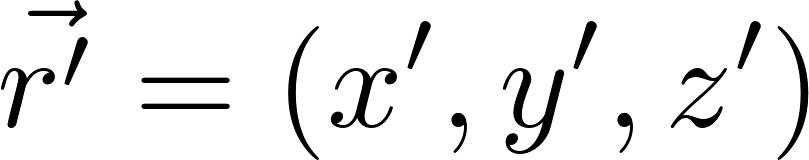 pre zjednodušenie nakreslené v dvojdimenzionálnom svete
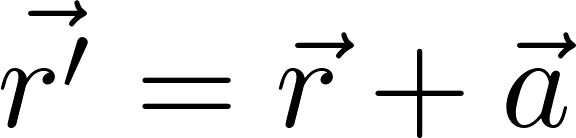 2
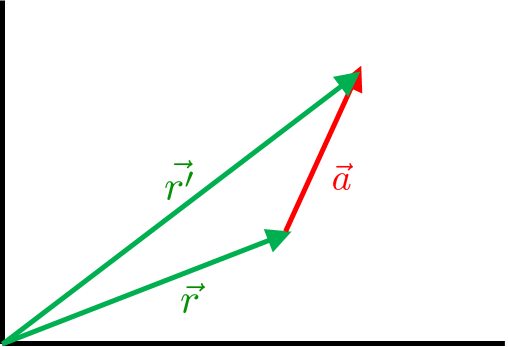 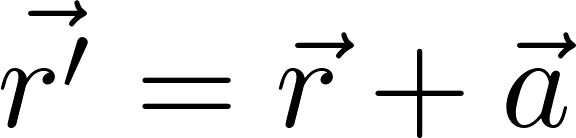 Poznamenajme, že my tu za primárnu definíciu súčtu vektorov považujeme „sčítanie po zložkách“. Na obrázku vidíme geometrickú realizáciu: druhý vektor nakreslíme do koncového bodu prvého vektora a súčet je vektor od nakresleného počiatku prvého vektora do koncového bodu druhého vektora.
pre zjednodušenie nakreslené v dvojdimenzionálnom svete
3
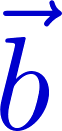 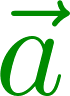 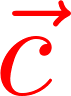 Tu je zobrazené „geometrické sčítanie dvoch vektorov“: do koncového bodu prvého paralelne prenesiem druhý
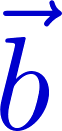 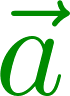 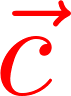 Tu je zobrazené že geometrické sčítanie dvoch vektorov dá to isté ako algebraické sčítanie „po zložkách“. Zložky geometricky sčítaných vektorov vidno lepšie, keď okolo sčítaných vektorov nakreslím hranoly, ktorým tie vektory sú telesové uhlopriečky. Z obrázku by už malo byť jasne vidieť, že „priemety súčtu sú súčty priemetov“.
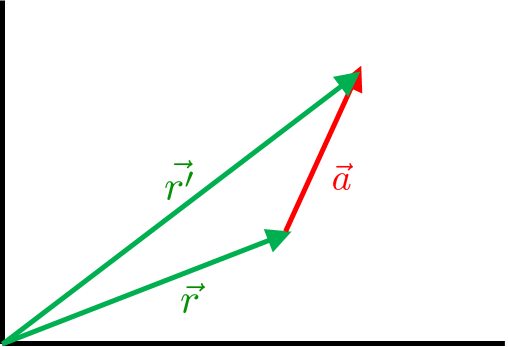 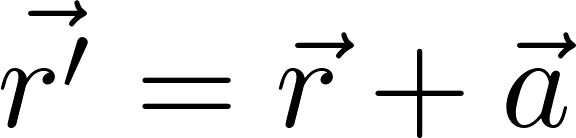 Poznamenajme, že my tu za primárnu definíciu súčtu vektorov považujeme „sčítanie po zložkách“. Na obrázku vidíme geometrickú realizáciu: druhý vektor nakreslíme do koncového bodu prvého vektora a súčet je vektor od nakresleného počiatku prvého vektora do koncového bodu druhého vektora.

Pripomeňme znovu, že vektor nemá (nevlastní) počiatok. V tom zmysle ak máme sústavu častíc a chceme tú sústavu posunúť „ako celok“, posunieme každú časticu o rovnaký vektor posunutia. V hre je teda iba jeden vektor posunutia, hoci ho aplikujeme na každú časticu systému, ako je ukázané na obrázku.
6
Skladanie posunutí
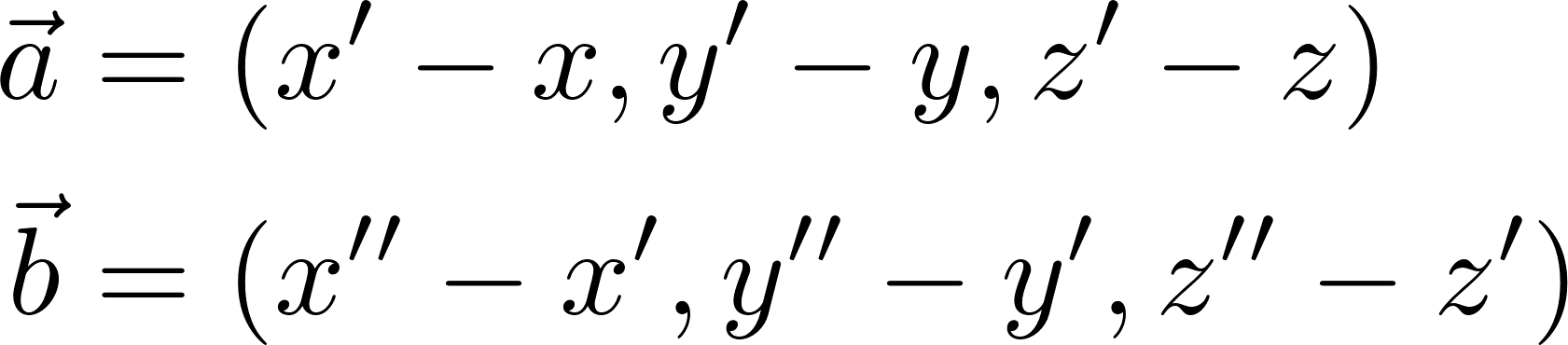 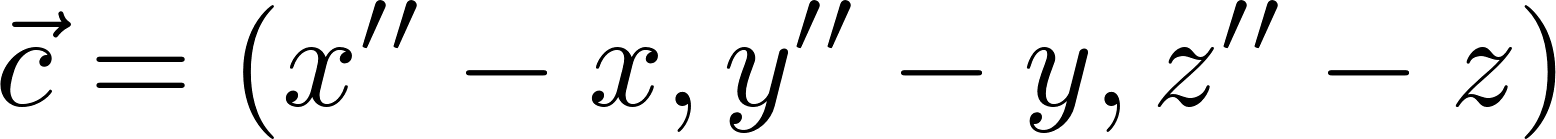 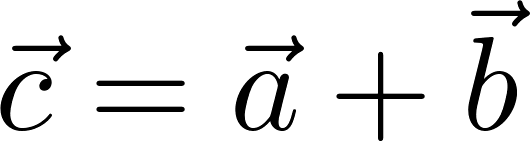 Záver: 
Skladaniu posunutí zodpovedá súčet príslušných vektorov posunutia
To je tiež dôvod (ba možno hlavný), prečo bol súčet vektorov definovaný, ako bol. Teda cez súčet zložiek.
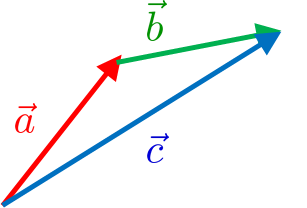 Pozor! Písmenom a tu neoznačujeme zrýchlenie ale posunutie. Písmen je málo! Pri čítaní treba rozmýšľať, nie fotografovať text do mozgu.
7
Pohyb ako postupnosť posunutí
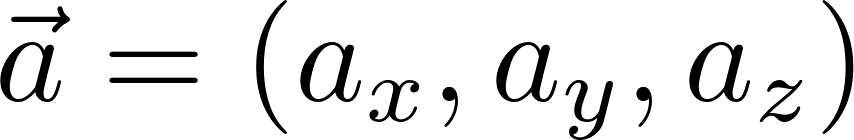 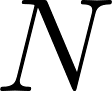 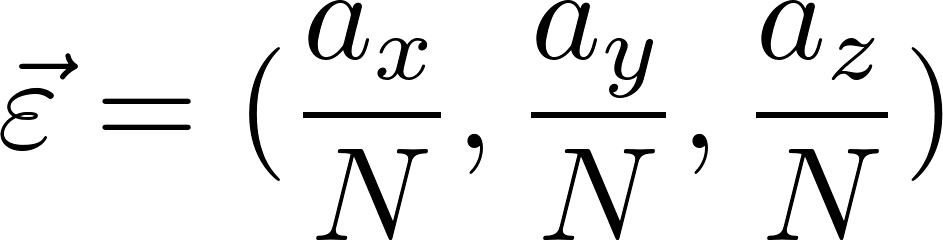 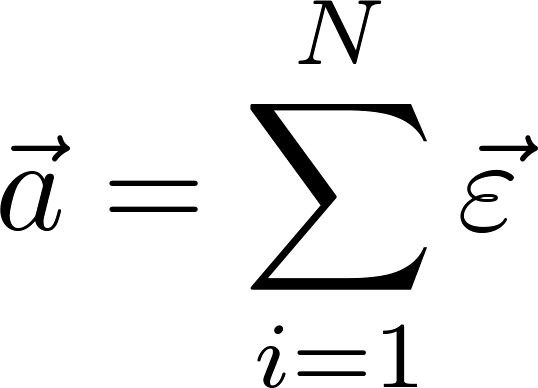 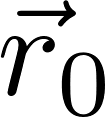 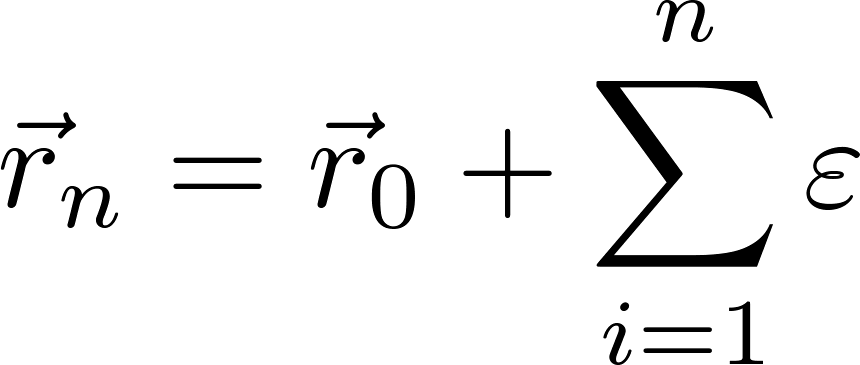 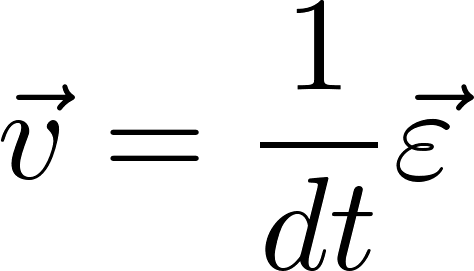 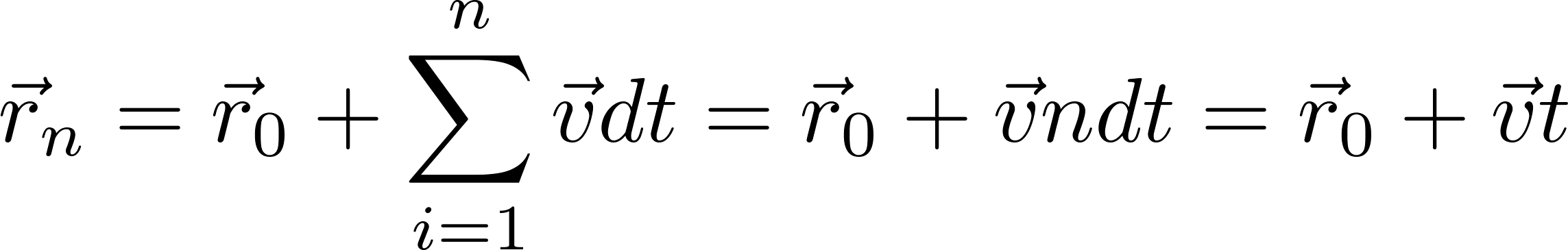 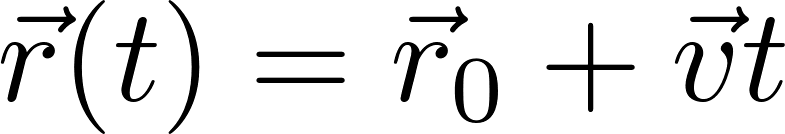 8
Zhrnutie:

Rovnomerný priamočiary pohyb


je možné chápať ako postupné skladanie infinitezimálych posunutí o vektory
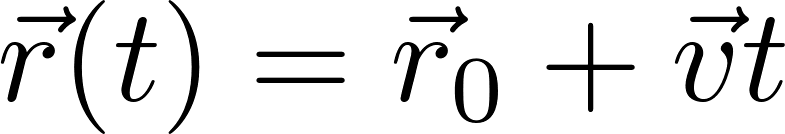 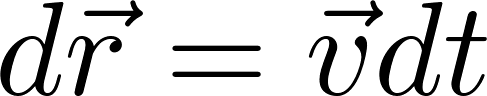 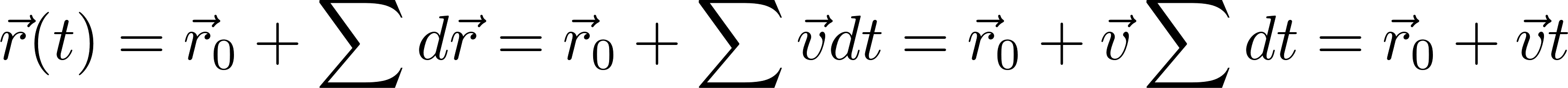 9
Všimnime si, že grafická vizualizácia sčítania vektorov sa dá urobiť nielen takto






ale aj takto






teda „doplnením do vektorového rovnobežníka“. Je to zjavne to isté sčítanie, možno viac používané na strednej škole, kde sa prvýkrát hovorí o vektoroch pri pojme sila a zavedie sa magika „silový rovnobežník“. K tomu, prečo sa sily sčítajú ako vektory, teda „podľa rovnobežníka“ sa prepracujeme trochu neskôr.
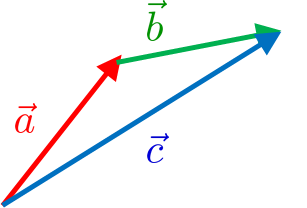 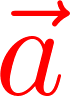 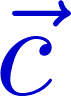 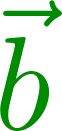 10
Všeobecný pohyb pri známej („zadanej“) rýchlosti ako vektorovej funkcii času
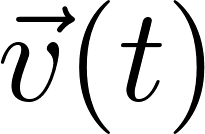 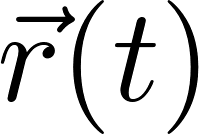 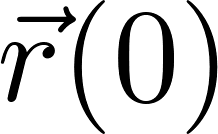 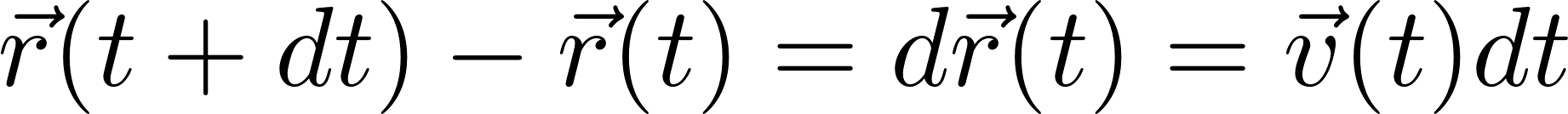 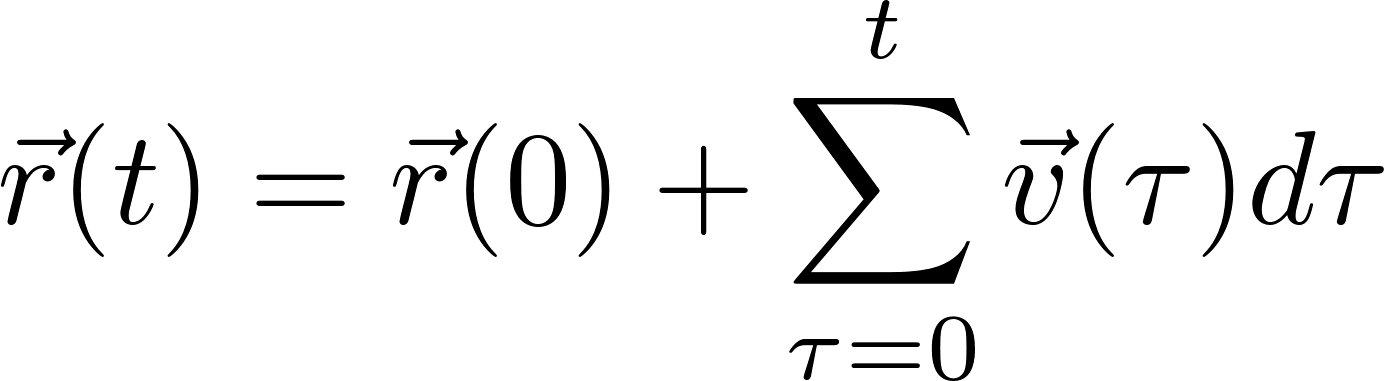 11
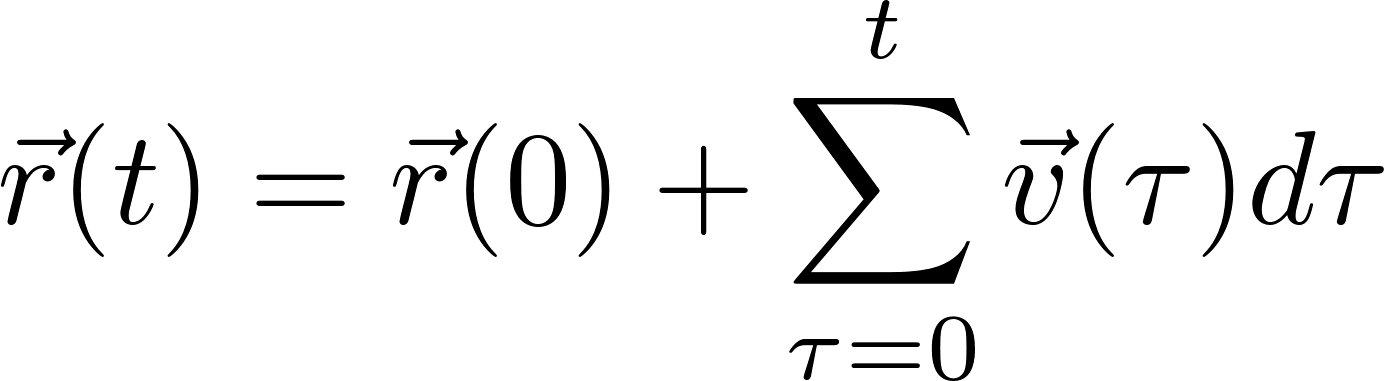 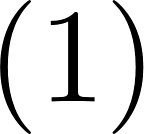 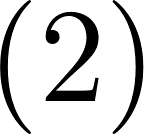 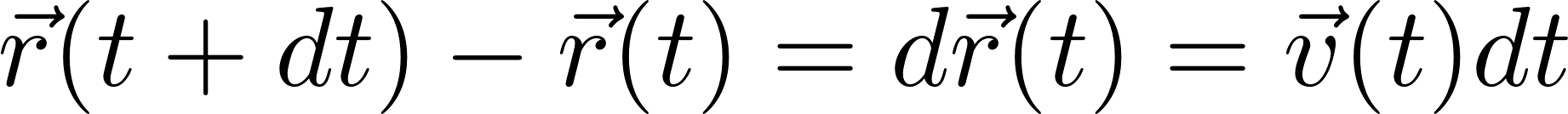 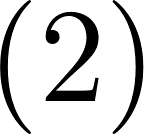 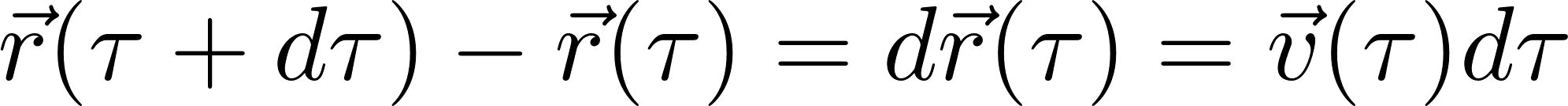 12
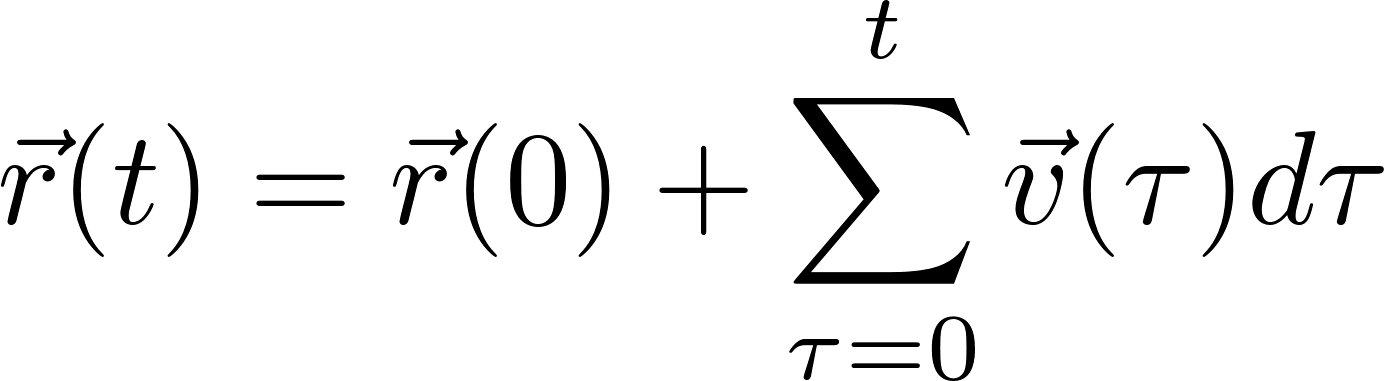 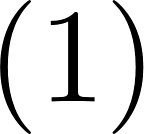 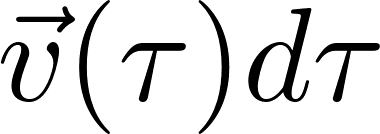 13
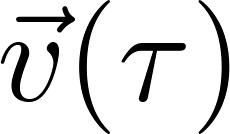 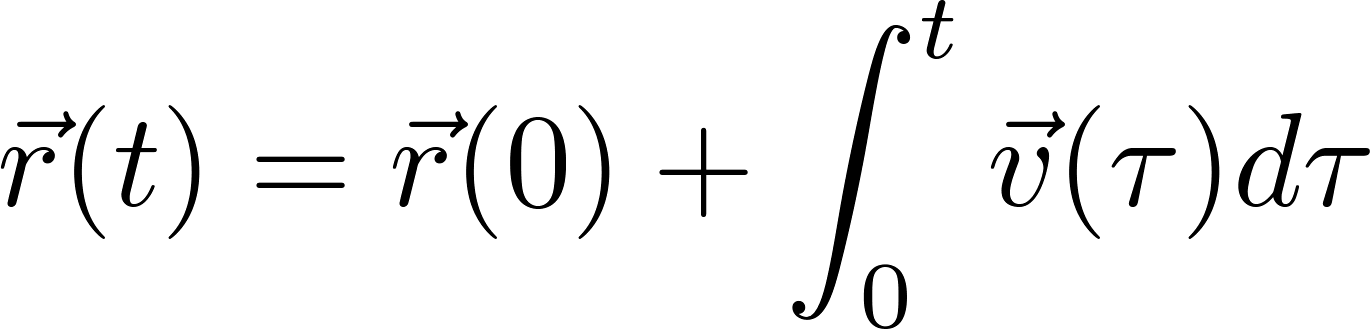 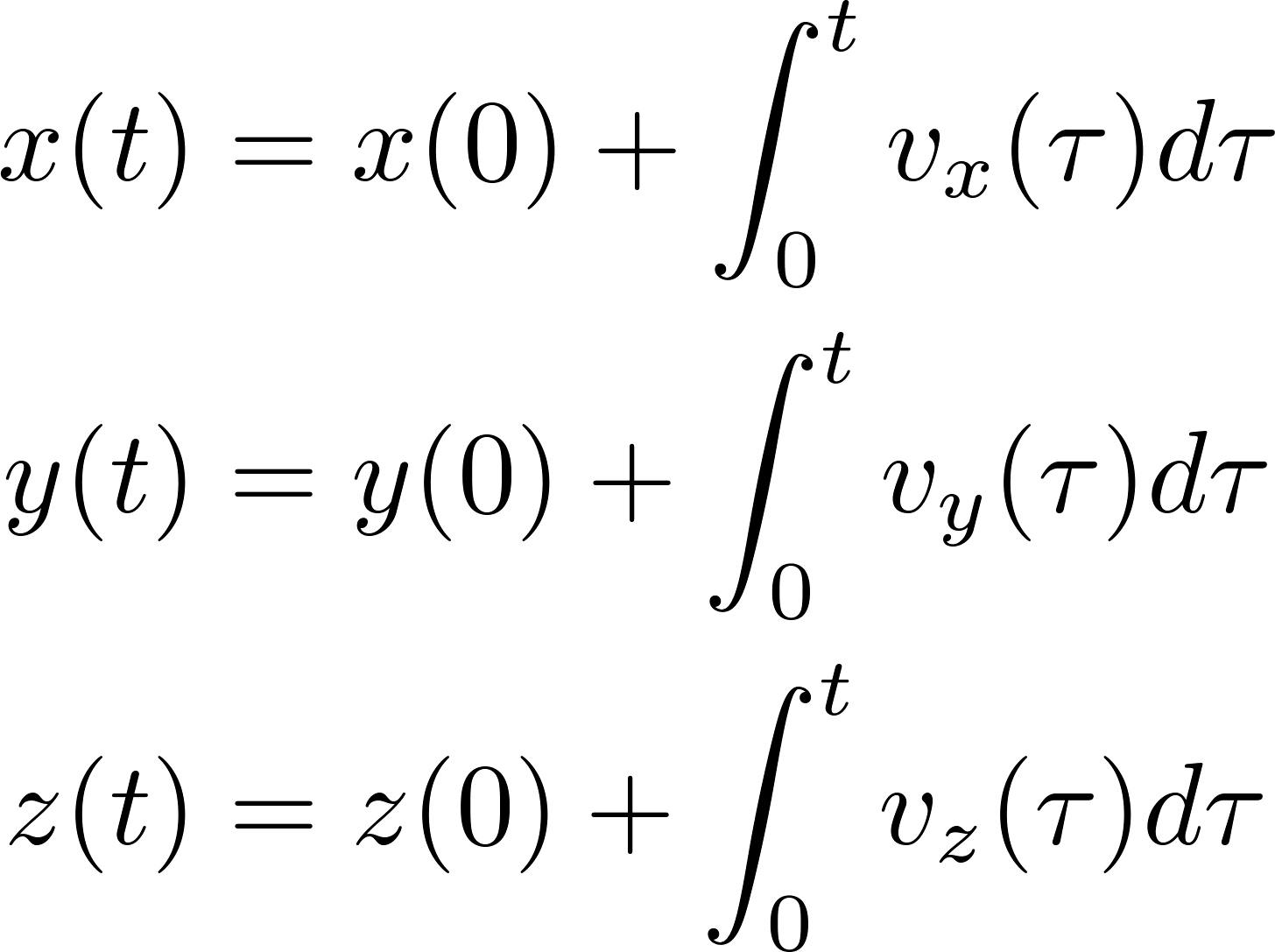 14
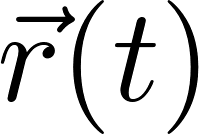 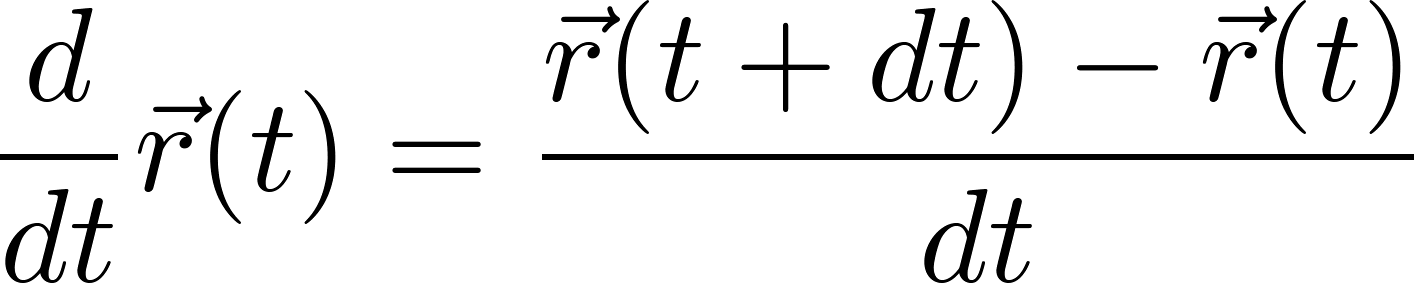 15
Vektor okamžitej rýchlosti
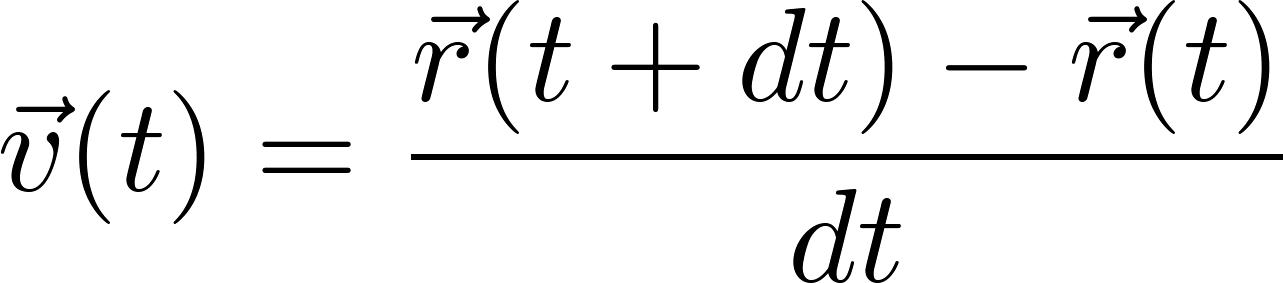 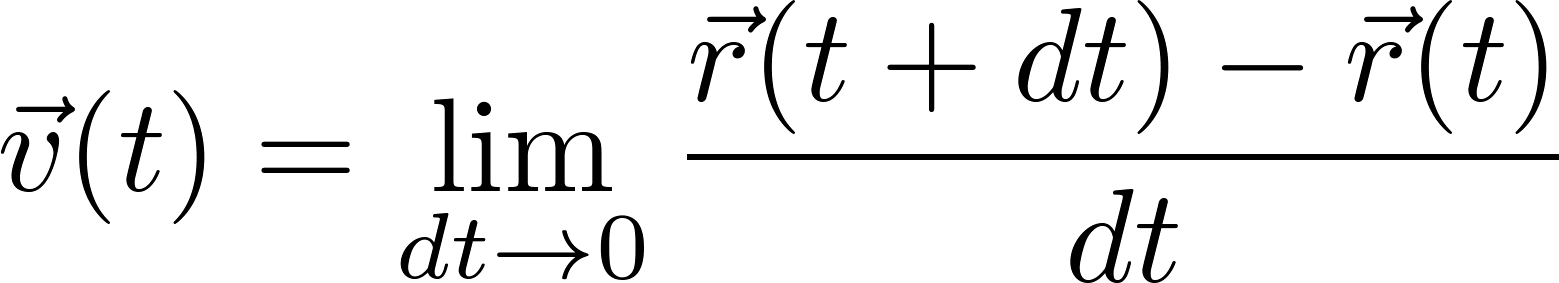 formálnejšie
Pretože vektory sa sčítajú po zložkách, každá vektorová rovnica predstavuje tri skalárne (číselné) rovnice pre jednotlivé zložky.
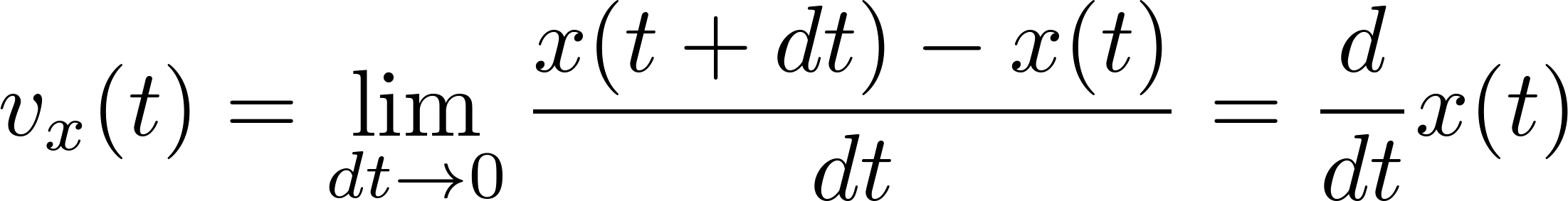 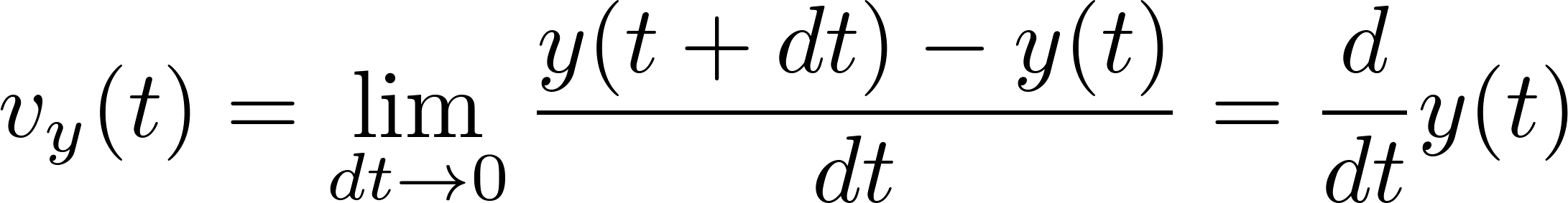 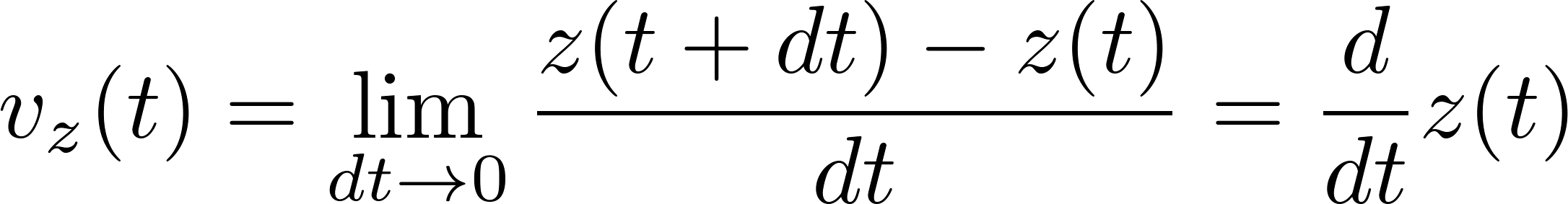 Okamžitá rýchlosť je vektor. Vektory sa dajú sčítať. Takže aj vektory rýchlosti sa dajú sčítať. Prinajmenej čisto formálne, „matematicky“. Má také sčítanie okamžitých rýchlostí aj nejaký fyzikálny zmysel?
16
Posunutia a posúvania.
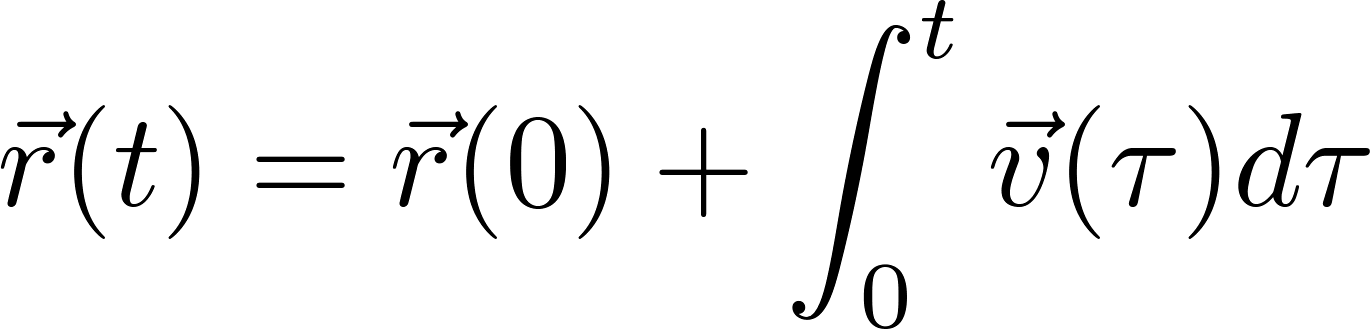 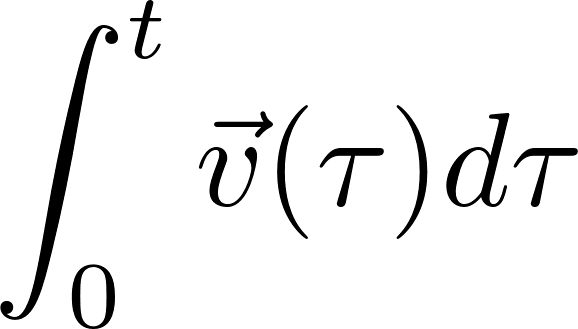 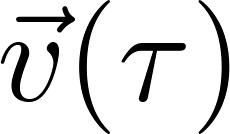 17
Posunutia a posúvania.
Niekomu sa môže zdať príliš puntičkárske rozlišovať pojmy posunutie a posúvanie.

Prezradím preto dopredu, že neskôr budeme mať podobné pojmy otočenie a otáčanie. Tam budeme cítiť oveľa väčší rozdiel medzi tými pojmami. Napríklad až taký, že uvidíme, že klavirista sediaci v kľude na otočnej stoličke sa nemôže bez nejakého pôsobenia „zvonka“ začať otáčať, ale môže sa bez pomoci zvonka otočiť.
Skúste podumať, ako je to možné. Nie je to ľahká hádanka. Návod na riešenie: klavirista môže tak trochu fungovať ako améba.

Poznamenajme, že človek stojaci na dokonalom skateboarde (bez trenia v ložiskách) sa nemôže bez pomoci zvonku začať posúvať ale ani posunúť. Améba na posunutie, ktoré sme pred chvíľou popísali, potrebuje vodu okolo. Vo vákuu by sa márne nadrapovala (ak by aj kvôli vnútornému tlaku nepraskla).
18
Posunutia (konečné) sme aj skladali pomocou 
vektorového súčtu
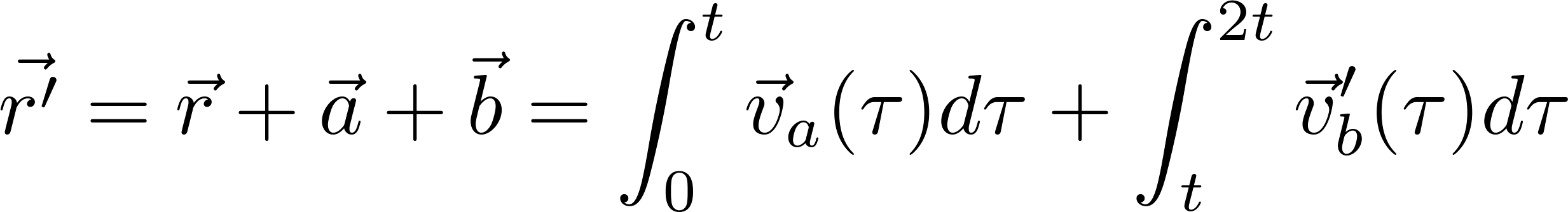 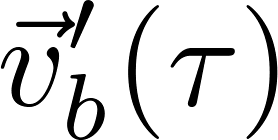 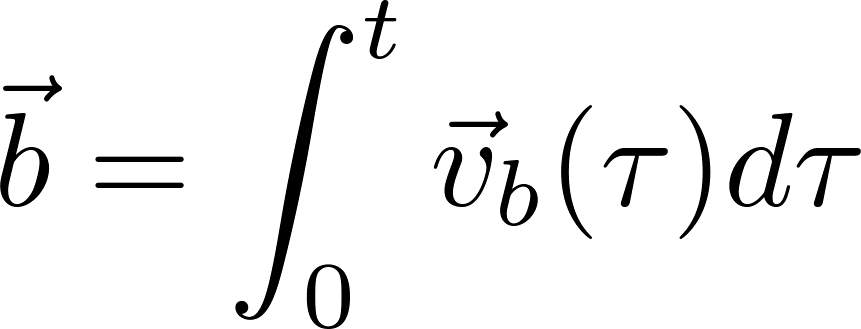 pričom
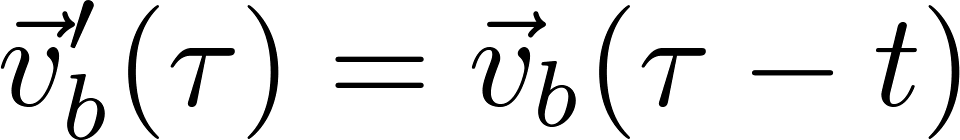 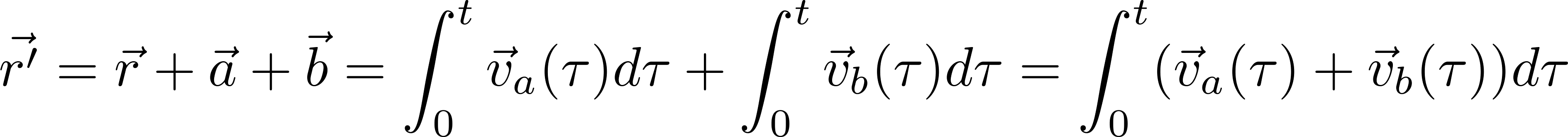 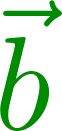 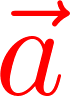 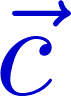 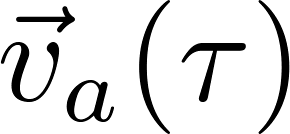 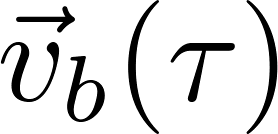 19
Vidno teda, že celkové posunutie

je možné vyjadriť ako


kde

Vidno teda že, výsledné posúvanie rýchlosťou             je možné rovnako dobre chápať ako dve súčasne vykonávané posúvania rýchlosťami             a           ,
pričom výsledná rýchlosť je vektorovým súčtom „čiastkových“ rýchlostí súčasných pohybov. Všimnime si, že „rýchlosti sa sčítajú ako vektory“ (teda vlastne posúvania sa sčítajú ako vektory) pretože posunutia sa sčítajú ako vektory. To, že rýchlosť je vektor, ešte automaticky nemusí znamenať, že rýchlosti sa zmysluplne aj dajú sčítať ako vektory. Celé to predchádzajúce trápenie bolo kvôli tomu, aby sme ukázali, že rýchlosti sa dajú sčítať ako vektory.

K pojmu (či dojmu?) „vykonávať dva pohyby súčasne“ možno dospieť aj opačne. Predstavím si objekt konajúci nejaký pohyb rýchlosťou         , vyjadrím tento vektor ako súčet (do značnej miery ľubovoľne)

a vnímam (jeden) skutočný pohyb ako keby súčasne vykonávané dva. Takže vlastne rýchlosť „rozkladám na dve“.
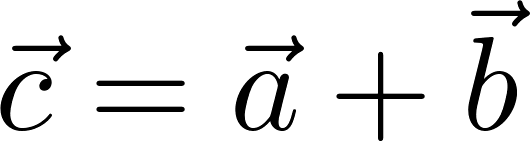 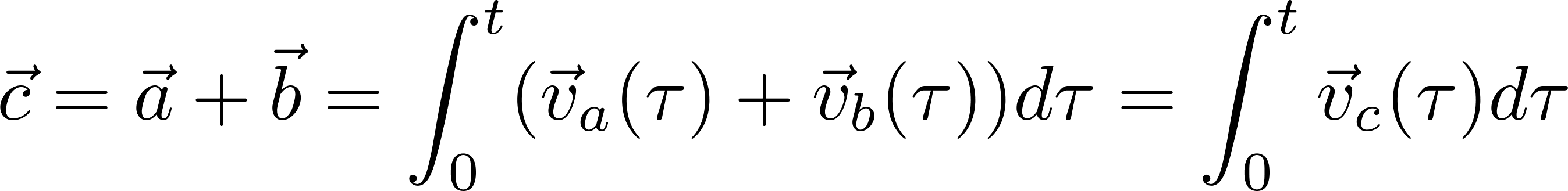 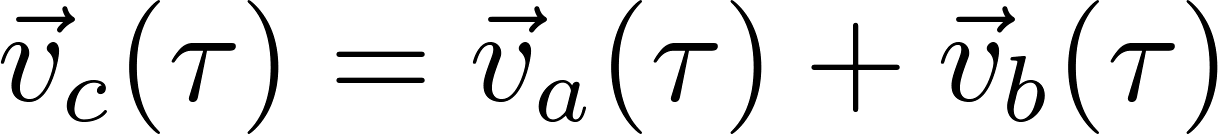 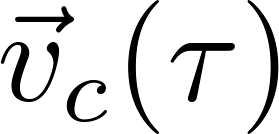 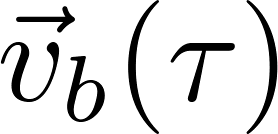 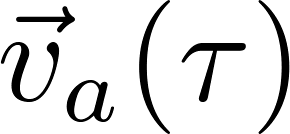 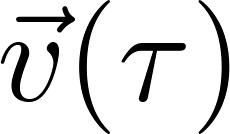 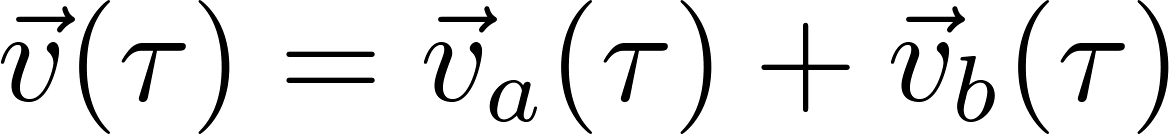 20
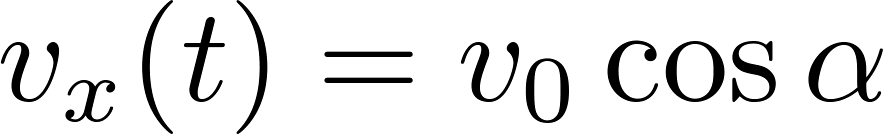 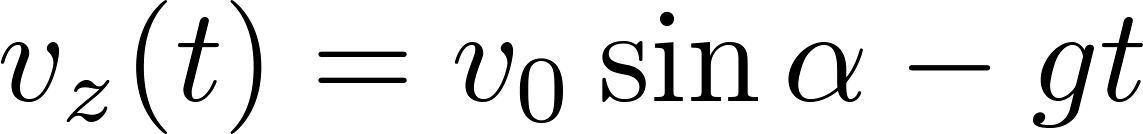 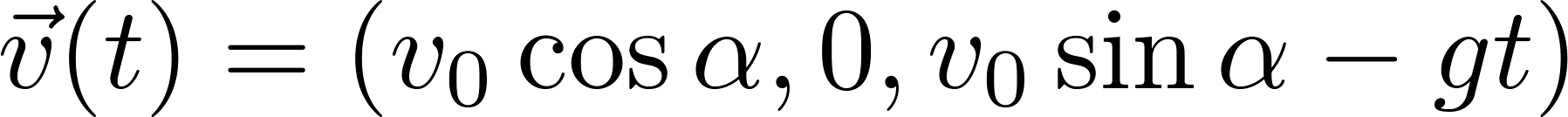 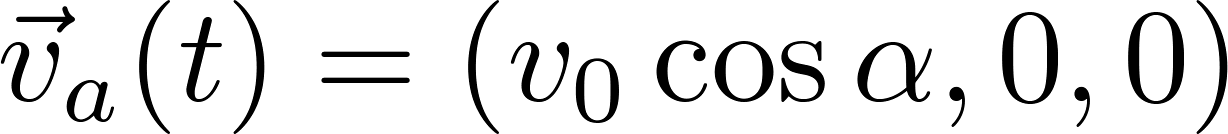 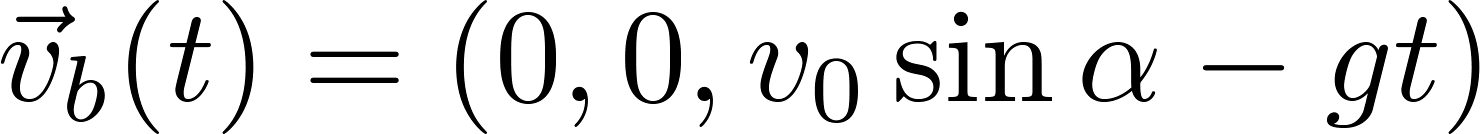 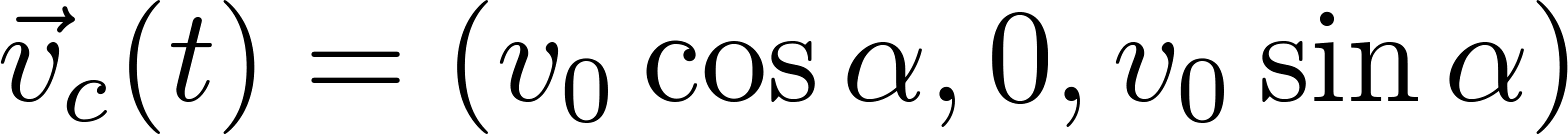 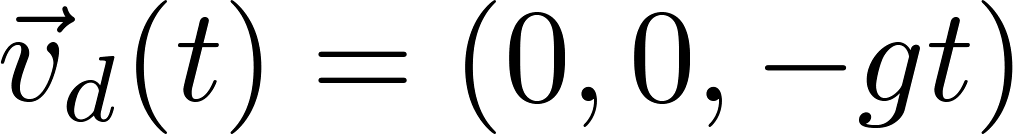 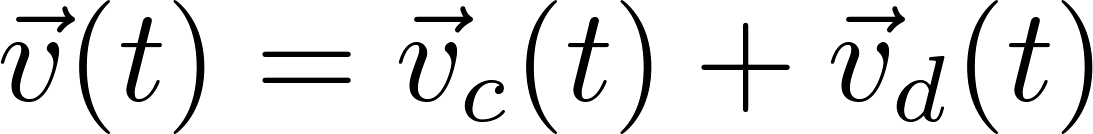 21
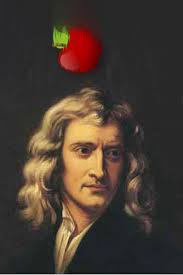 ?
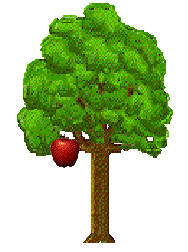 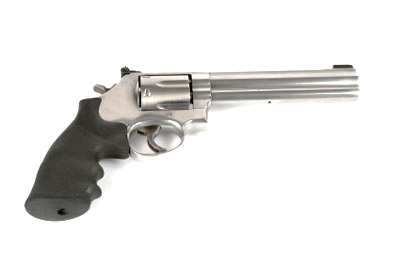 Príklad: keď zamierim presne na jablko visiace na strome a vystrelím, jablko netrafím, lebo strela neletí pozdĺž zámernej priamky ale pohybuje sa pod vplyvom gravitačného poľa po parabole. Ako to dopadne, ak  (nejakou zázračnou náhodou) jablko odpadne zo stromu práve v okamihu, keď strela opúšťa hlaveň?
Poznamenajme, že nevieme rýchlosť strely a predsa výsledok streľby bude jednoznačný. Nenapíšeme tu riešenie ale predstavte si let strely ako zložený z dvoch pohybov.
Potom si jednoduchý výsledok aj overte riešením pohybových rovníc pre strelu a jablko (to je to prácnejšie riešenie s na prvý pohľad prekvapivým výsledkom).
22
Skladanie rýchlostí. Relatívna rýchlosť.
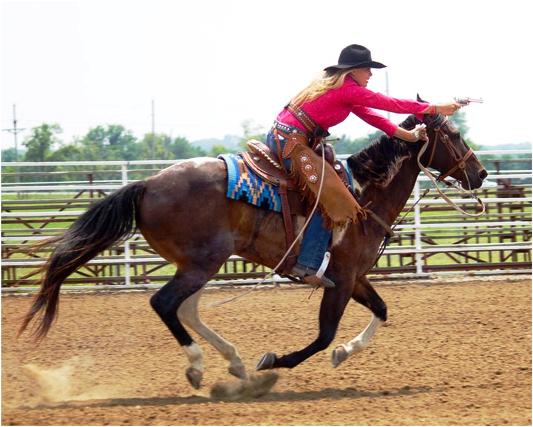 Na obrázku je strieľajúca cowgirl (?) na cválajúcom koni. Ako sa pohybuje vystrelená guľka v okamihu opustenia hlavne?
Nuž, voči pištoli sa bude pohybovať výstrelnou rýchlosťou     , ktorá sa dá určiť meraním pri stojacej pištoli. Ibaže pištoľ sa hýbe voči zemi v podstate rýchlosťou koňa      . Takže strela teraz „naozaj“ vykonáva dva pohyby, dve posúvania: pištoľ voči zemi a strela voči pištoli. Rýchlosť strely voči zemi potom dostaneme ako vektorový súčet                   . Všimnime si jemný rozdiel oproti tomu, ako sme rozkladali rýchlosť pri šikmom vrhu, kde sme formálne napísali rýchlosť „skutočného pohybu“ ako vektorový súčet dvoch fiktívnych pohybov. V prípade streľby na koni má jedna z rýchlostí fyzikálny význam relatívnej rýchlosti (strela voči pištoli). V oboch prípadoch ale išlo o skladanie dvoch posúvaní, takže opäť zafungoval vektorový súčet.
Prezraďme trochu predčasne, že u Einsteina sa nič nemení ak rozkladáme vektor rýchlosti na dva fiktívne pohyby ale ak sa bavíme o relatívnej rýchlosti, potom v teórii relativity sa rýchlosti skladajú podľa komplikovanejšieho vzorca, než je jednoduchý vektorový súčet. Takže na jemné rozdiely pozor!
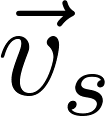 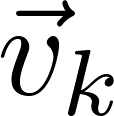 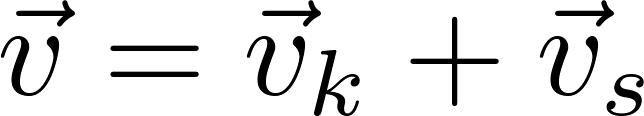 23
častica sa pohybuje voči inerciálnej sústave B rýchlosťou      . Sústava A sa pohybuje voči inej inerciálnej sústave A rýchlosťou       . Ako sa vyjadrí rýchlosť častice voči sústave A.
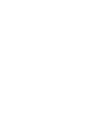 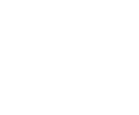 Rozklad vektora, báza, vektorové operácie
25
Stav častice =
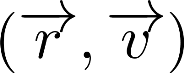 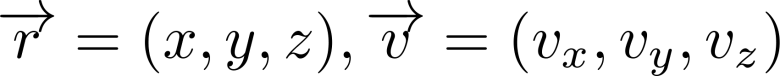 z
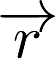 y
x
26
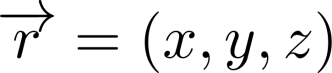 Jednotkové vektory
z
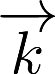 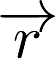 y
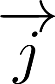 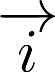 x
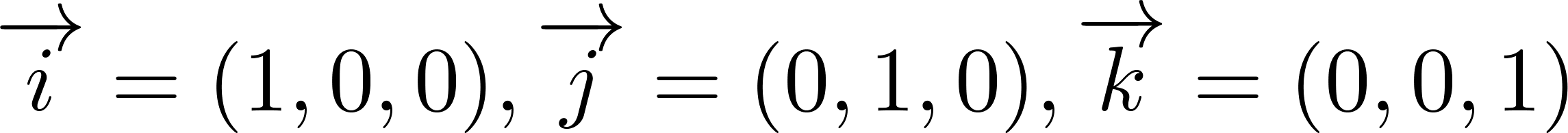 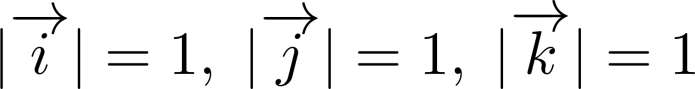 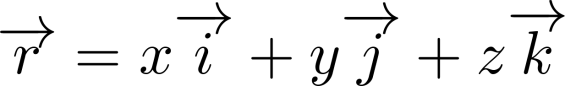 Vektory                      sa nazývajú báza, lebo pomocou nich sa dá vyjadriť ľubovoľný vektor ako ich superpozícia (lineárna kombinácia)
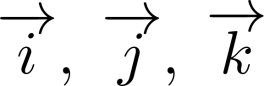 27
Aj vektor rýchlosti môžeme vyjadriť v tej istej báze
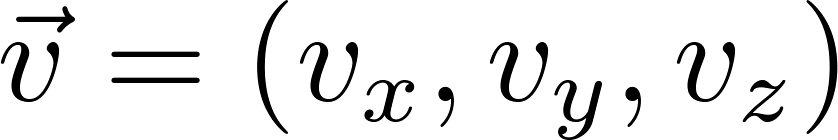 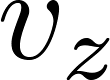 Jednotkové vektory
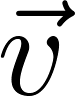 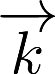 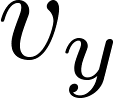 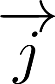 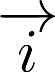 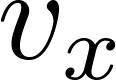 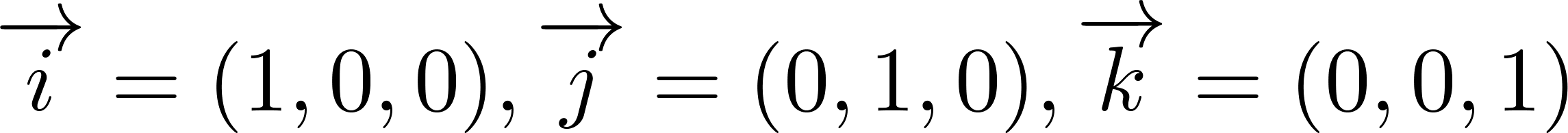 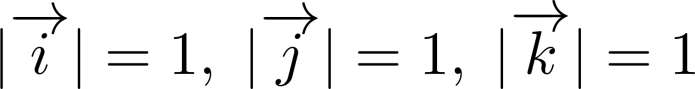 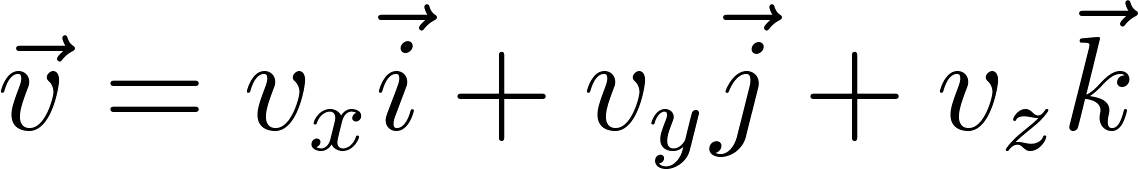 28
Skalárny súčin
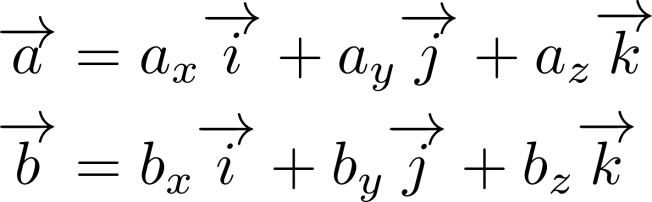 Skalárny súčin vyrobí z dvoch vektorov reálne číslo definované takto
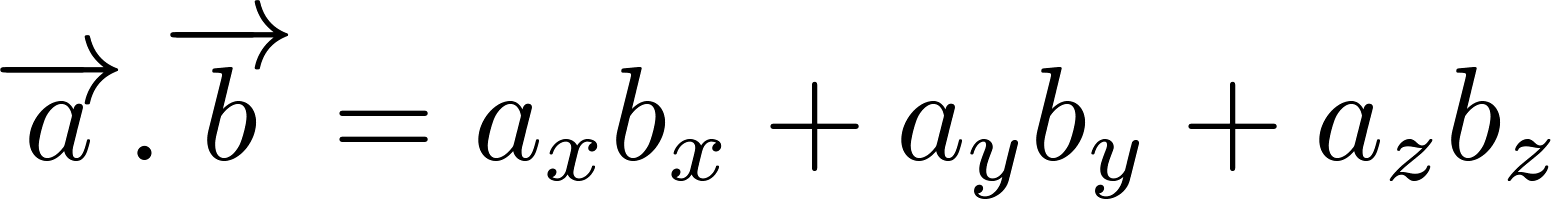 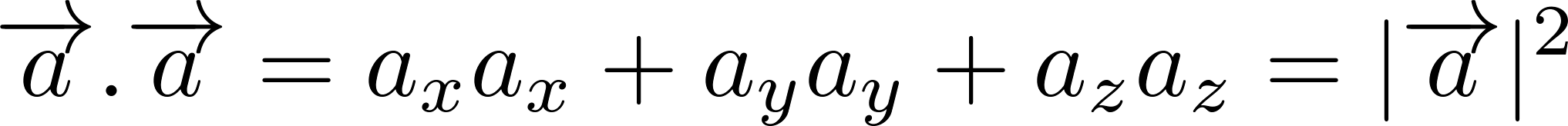 Skalárny súčin je zjavne komutatívny a distributívny, teda
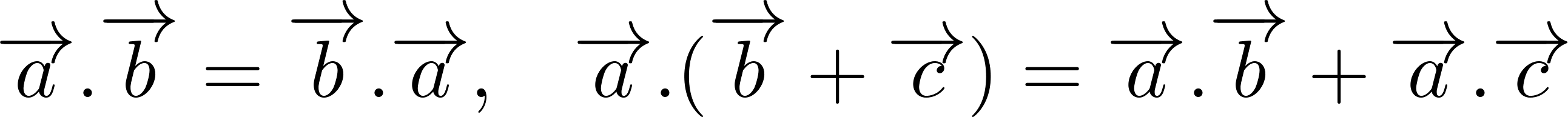 Definícia skalárneho súčinu vyžaduje definovať bázu. Mohlo by sa stať, že keď si niekto definuje svoju bázu odlišnú od našej (napríklad pootočí našu bázu) bude jeho výsledok pre skalárny súčin dvoch vektorov číslo odlišné od nášho. Nie je to tak, skalárny súčin dáva v každej báze rovnakú hodnotu, ako hneď uvidíme
29
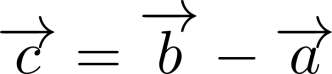 Tu využívame že skalárny súčin je distributívny voči vektorovému sčítaniu, dokážte si sami, že to vyplýva z definície skalárneho súčinu
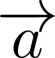 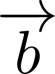 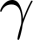 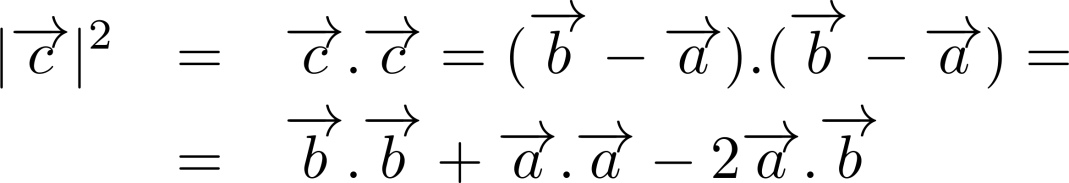 Porovnajme to s kosínusovou vetou
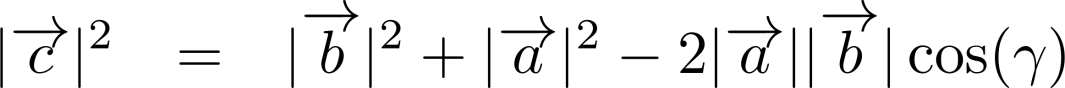 Niekedy sa toto považuje za definíciu skalárneho súčinu. Ale skúste si potom dokázať distributívny zákon!
Dostaneme
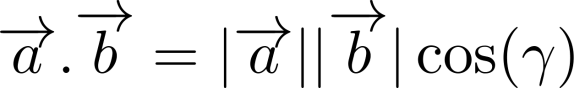 Toto vyjadrenie nie je závislé na voľbe bázy, teda vidíme že hodnota skalárneho súčinu nezávisí na voľbe bázy
30
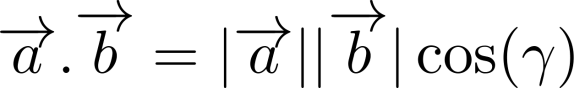 Ak sú dva vektory ortogonálne, ich skalárny súčin je nulový
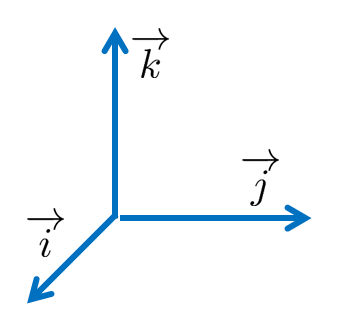 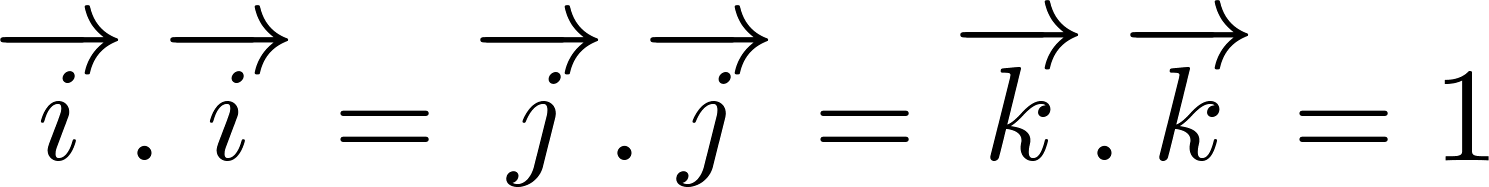 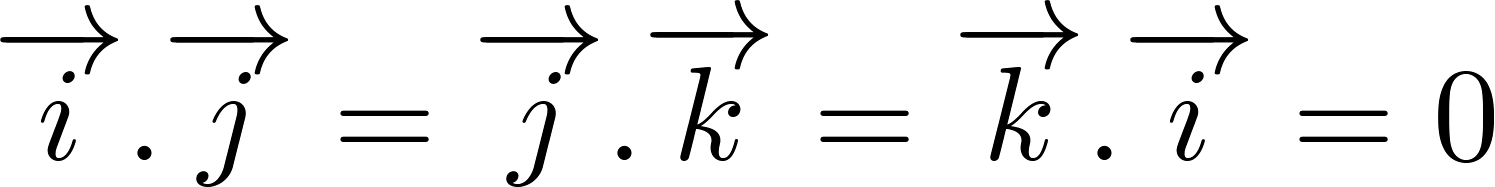 Vektory bázy sú teda ortogonálne a normované na jednotku, hovoríme, že báza je ortonormálna.  Ortonormálnosť využijeme, aby sme vypočítali zložky vektora.
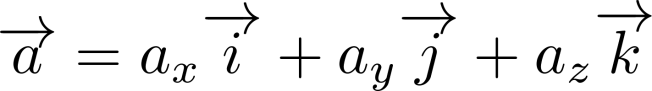 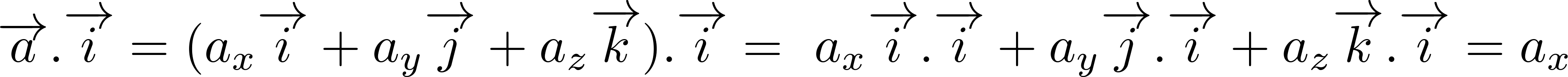 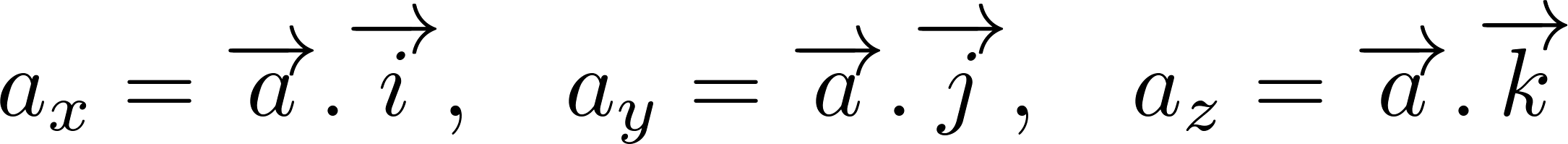 Priemet vektora na os je skalárny súčin s jednotkovým vektorom osi
31
Alternatívne označenie
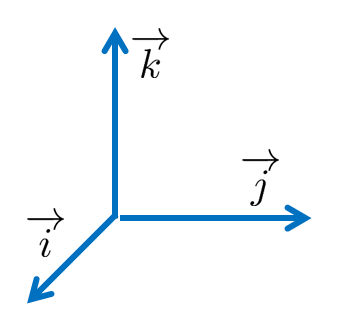 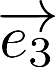 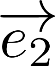 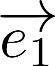 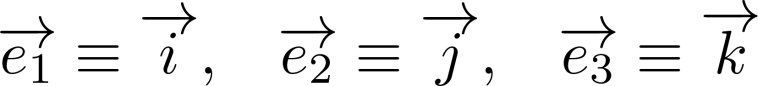 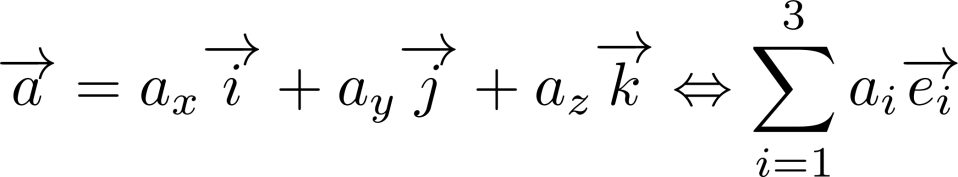 kde
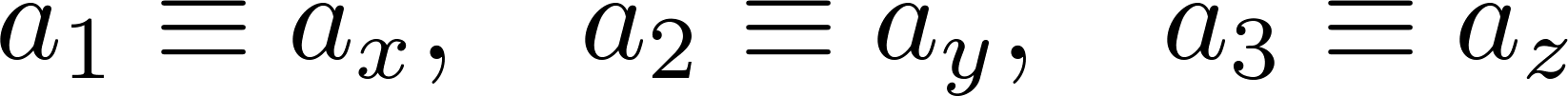 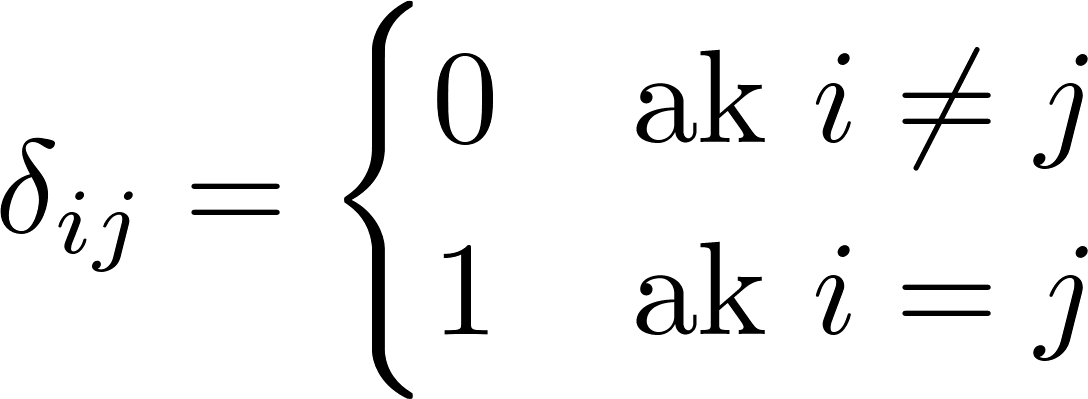 Zavedieme symbol
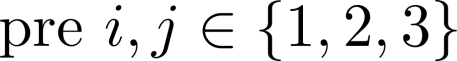 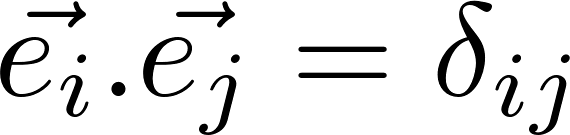 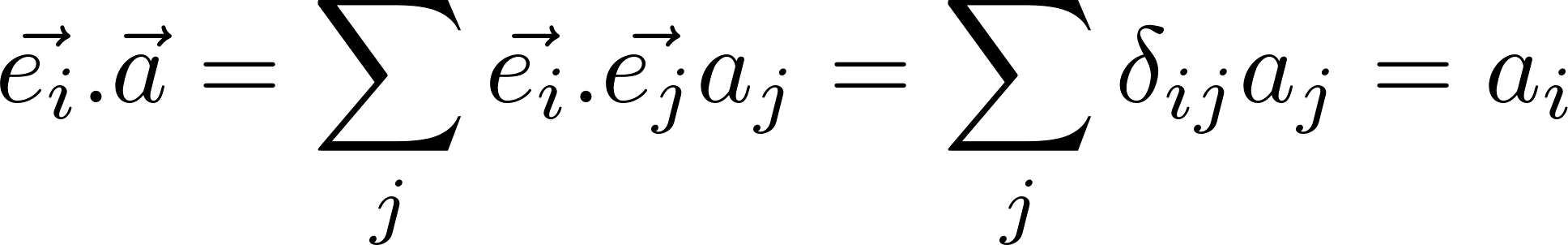 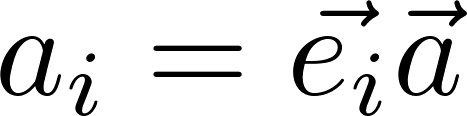 32